Good Morning
Ladies and Gentlemen
Buy Presentations
buypresentations.com
School Name
Best School for Your Children
Presented By:
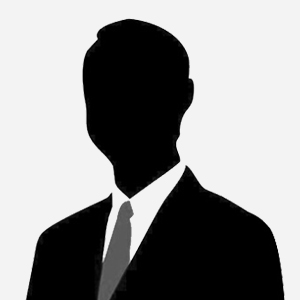 Your Name
Your Designation
Contact # 0000-0000000
About Us
Info Desk
Problems People are Facing
Outline
Your Questions
How we Resolve Them?
Summary
Impact of our Solutions
About Us
Establishment:
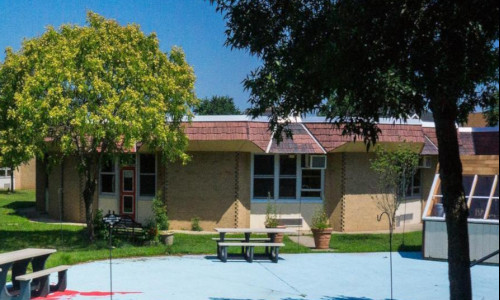 Lorem ipsum dolor sit amet, consectetur adipiscing elit.
 Aliquam aliquet nec purus vel lacinia. Curabitur et 
ullamcorper lectus, ut.
Facilities
Activity Based Learning
Lorem ipsum dolor sit amet
Aliquam aliquet nec purus vel lacinia
Curabitur et ullamcorper lectus
Sed non sem ut leo rhoncus sodales
Use of Latest Technology
Lorem ipsum dolor sit amet
Lorem ipsum dolor sit amet
Lorem ipsum dolor sit amet
Lorem ipsum dolor sit amet
All Education Under One Roof
Lorem ipsum dolor sit amet
Lorem ipsum dolor sit amet
Lorem ipsum dolor sit amet
Lorem ipsum dolor sit amet
All Education Under One Roof
Explanation
Science and Language Teaching
Lorem ipsum dolor sit amet
Lorem ipsum dolor sit amet
Lorem ipsum dolor sit amet
Lorem ipsum dolor sit amet
Fee Structure
Problems People are Facing
Lorem ipsum dolor sit amet
Lorem ipsum dolor sit amet
Lorem ipsum dolor sit amet
Lorem ipsum dolor sit amet
How we Resolve Them?
Lorem ipsum dolor sit amet
Lorem ipsum dolor sit amet
Lorem ipsum dolor sit amet
Lorem ipsum dolor sit amet
Lorem ipsum-1
Summary
Lorem ipsum-5
Lorem ipsum-2
Lorem ipsum-3
Lorem ipsum-4
Your Questions
Info Desk
First Person
Contact # 0000 - 0000000
Second Person
Contact # 0000 - 0000000
Thank You…